Mental Health
Date
Recovery - recap
Creating hope and building autonomy, to support self-empowerment, whereby the person is supported to define, lead and own their recovery.
‘Recovery is being able to live a meaningful and satisfying life, as defined by each person, in the presence or absence of symptoms. It is about having control over and input into one’s own life. Each individual’s recovery, like his or her experience of mental health … is a unique and deeply personal process. It is important to be clear that there is no right or wrong way to recover.’
- Scottish Recovery Network    
Https://www.mentalhealth.org.uk/a-to-z/r/recovery
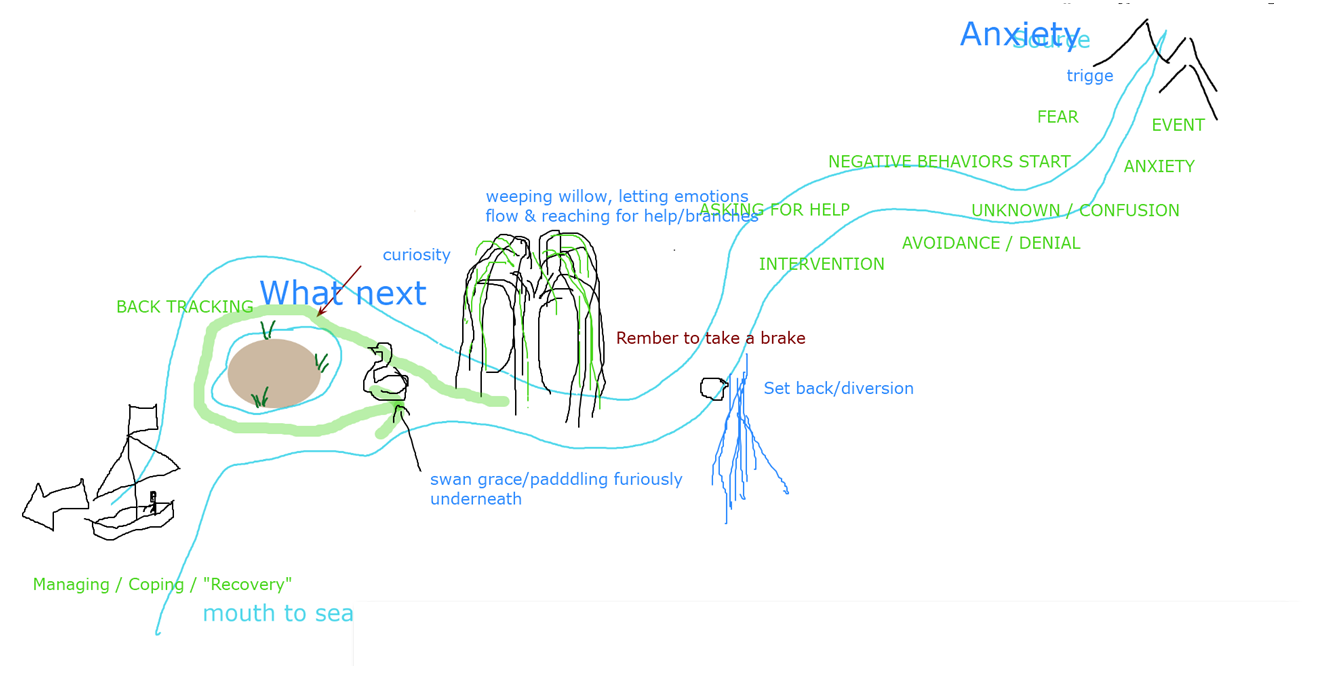 2
Recovery focused language
Our language conveys our thoughts, feelings, facts and information, but beyond that, we need to be reflective in our practice and ask ourselves questions like: 
What else am I saying? 
How will someone else read or hear this? 
Do I give a sense of commitment, hope and present opportunity or a sense of pessimism? 
Do I convey an awareness and expectation of recovery?
Recovery Oriented Language Guide (mhcc)
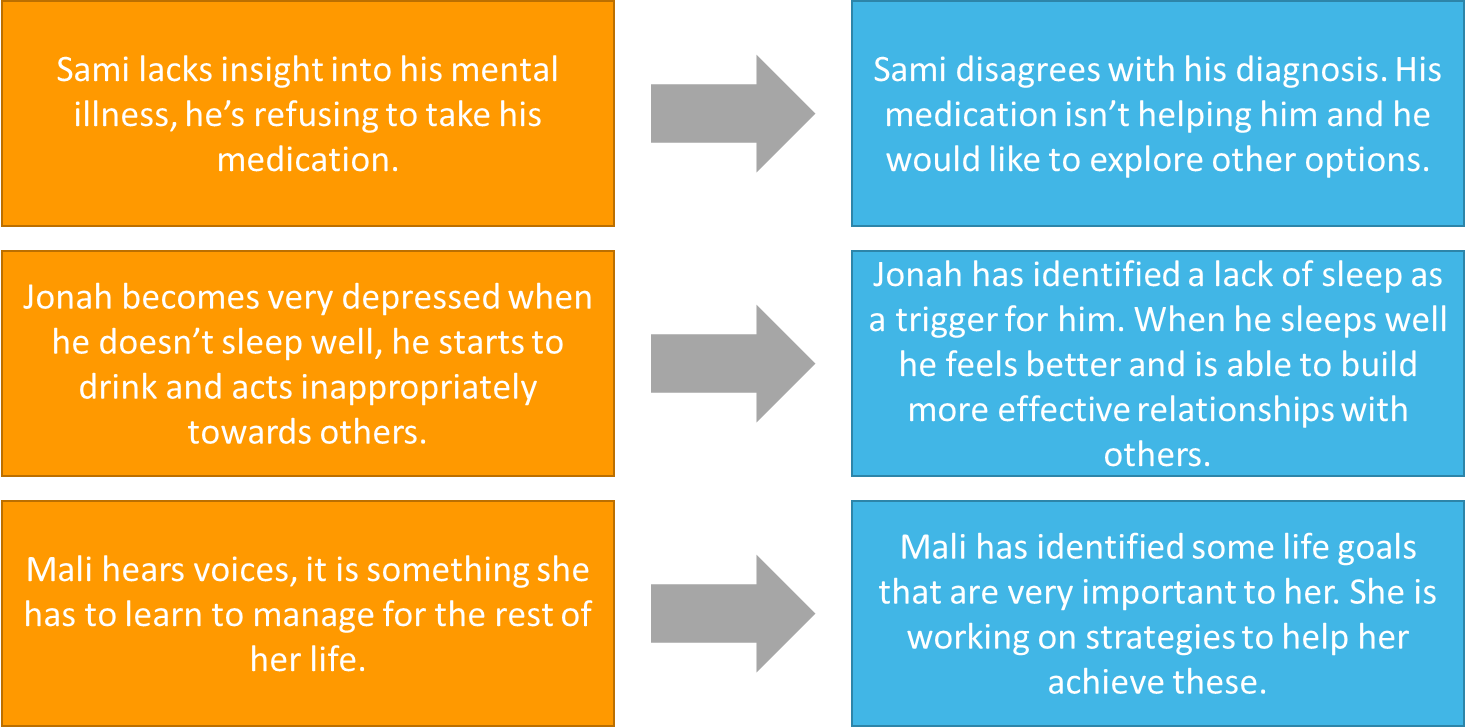 3
Breakout discussion 1 – Recovery language
Uchenna has a Personality Disorder which means she can struggle to make friends but she’s really nice once you get to know her.
Julie is recovering from an episode of psychosis, she needs a lot of support with her problems.
Sami lacks insight into his mental illness, he’s refusing to take his medication.
Sami disagrees with his diagnosis. His medication isn’t helping him and he would like to explore other options.
Tom would find it helpful to talk to a peer support worker so that he can talk about his problems.
Ritu won’t go to the group today she’s feeling very paranoid at the moment.
Lauren would like to start a college course but she’s not ready, she can become very loud and disruptive when with a group of people.
Jonah becomes very depressed when he doesn’t sleep well, he starts to drink and acts inappropriately towards others.
Jonah has identified a lack of sleep as a trigger for him. When he sleeps well he feels better and is able to build more effective relationships with others.
Ted won’t join a recovery group with you so please don’t get your hopes up.
Mali hears voices, it is something she has to learn to manage for the rest of her life.
Mali has identified some life goals that are very important to her. She is working on strategies to help her achieve these.
Vicky is amazing at music but when she becomes manic she has delusions about herself and others.
Ben has stopped being concordant with his medication, he will soon relapse and be back in hospital.
4
Recovery language examples
Uchenna has a Personality Disorder which means she can struggle to make friends but she’s really nice once you get to know her.
Uchenna has a lot to offer to others, but sometimes needs extra support to build new friendships.
Julie is recovering from an episode of psychosis, she needs a lot of support with her problems.
Julie has had a tough time recently, and would like some extra support.
Sami lacks insight into his mental illness, he’s refusing to take his medication.
Sami disagrees with his diagnosis. His medication isn’t helping him and he would like to explore other options.
Tom would find it helpful to talk to a peer support worker so that he can talk about his problems.
Tom might find it useful to talk to a peer support worker about his experiences.
Ritu won’t go to the group today she’s feeling very paranoid at the moment.
Ritu is finding it difficult to socialise at the moment so might not go to the group today.
Lauren would like to start a college course but she’s not ready, she can become very loud and disruptive when with a group of people.
Lauren would like to start a college course, we’re working with her to think about how to achieve that.
Jonah becomes very depressed when he doesn’t sleep well, he starts to drink and acts inappropriately towards others.
Jonah has identified a lack of sleep as a trigger for him. When he sleeps well he feels better and is able to build more effective relationships with others.
Ted won’t join a recovery group with you so please don’t get your hopes up.
Ted hasn’t shown interest in recovery groups in the past, it might be worth asking him why.
Mali hears voices, it is something she has to learn to manage for the rest of her life.
Mali has identified some life goals that are very important to her. She is working on strategies to help her achieve these.
Vicky is amazing at music but when she becomes manic she has delusions about herself and others.
Vicky is amazing at music.
Ben has stopped being concordant with his medication, he will soon relapse and be back in hospital.
Ben is having difficulties with his current medication. We’re working with him to explore other options to help him manage at home.
5
Stories
Being enabled to tell their own stories in their own words was strongly connected to feeling valued and empowered as an individual, as opposed to feeling marginalised, silenced and required to fit into ‘boxes’ defined by others.
Key skills:
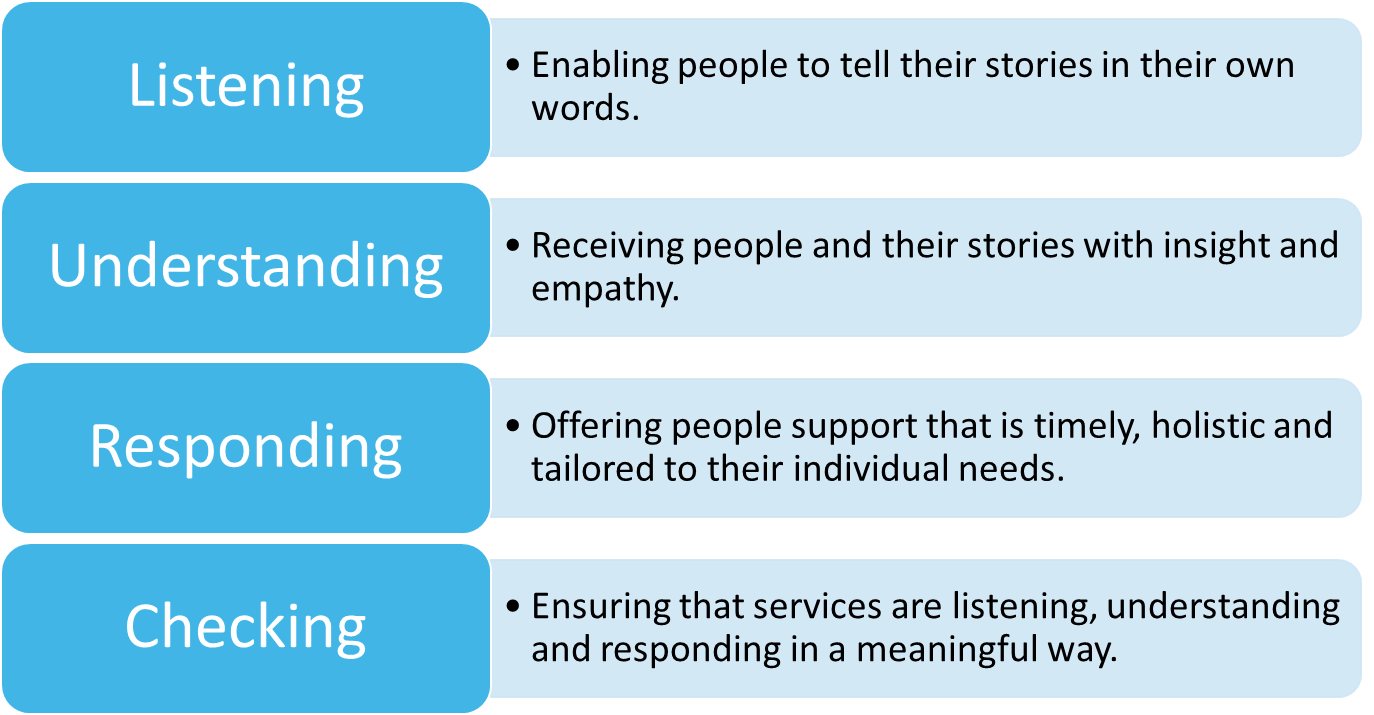 Listening and understanding:
Listening to people’s stories no matter how messy or upsetting they might be
Allowing people to tell their stories in their own words, in their own way, without having to fit into a pre-defined box 
Acknowledging that multiple paradigms and interpretations of reality can exist 
Receiving stories with insight and empathy:
Insight: understanding the impact of past experiences and how they can affect the present
Empathy: listening with acceptance, respect and validation
6
Engaging with complexity (Centre for Mental Health 2019)
Story telling methods
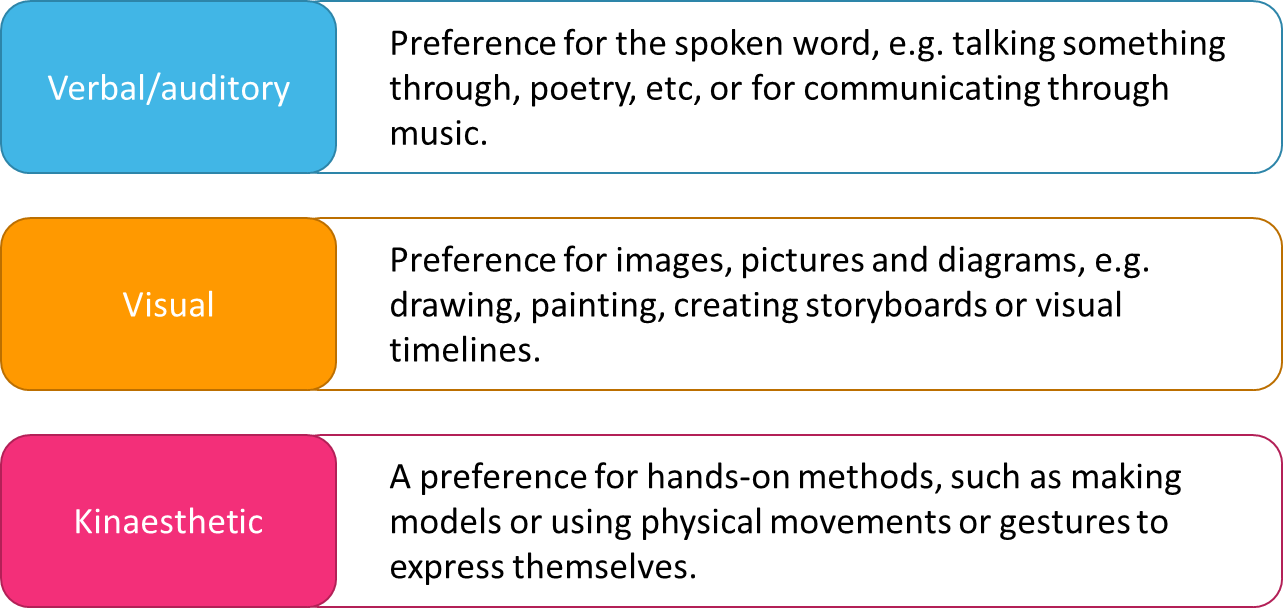 https://www.mindtools.com/pages/article/vak-learning-styles.htm
7
A refresher: reflecting, paraphrasing and summarising
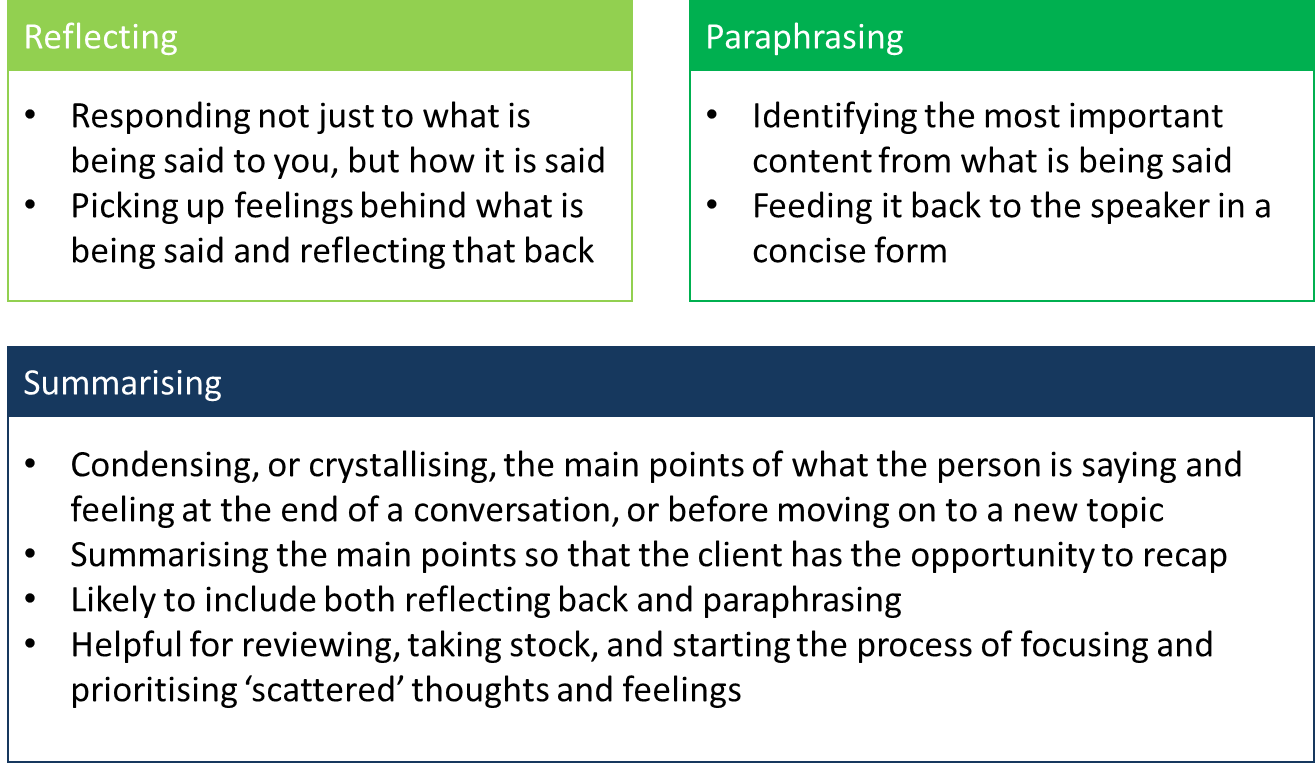 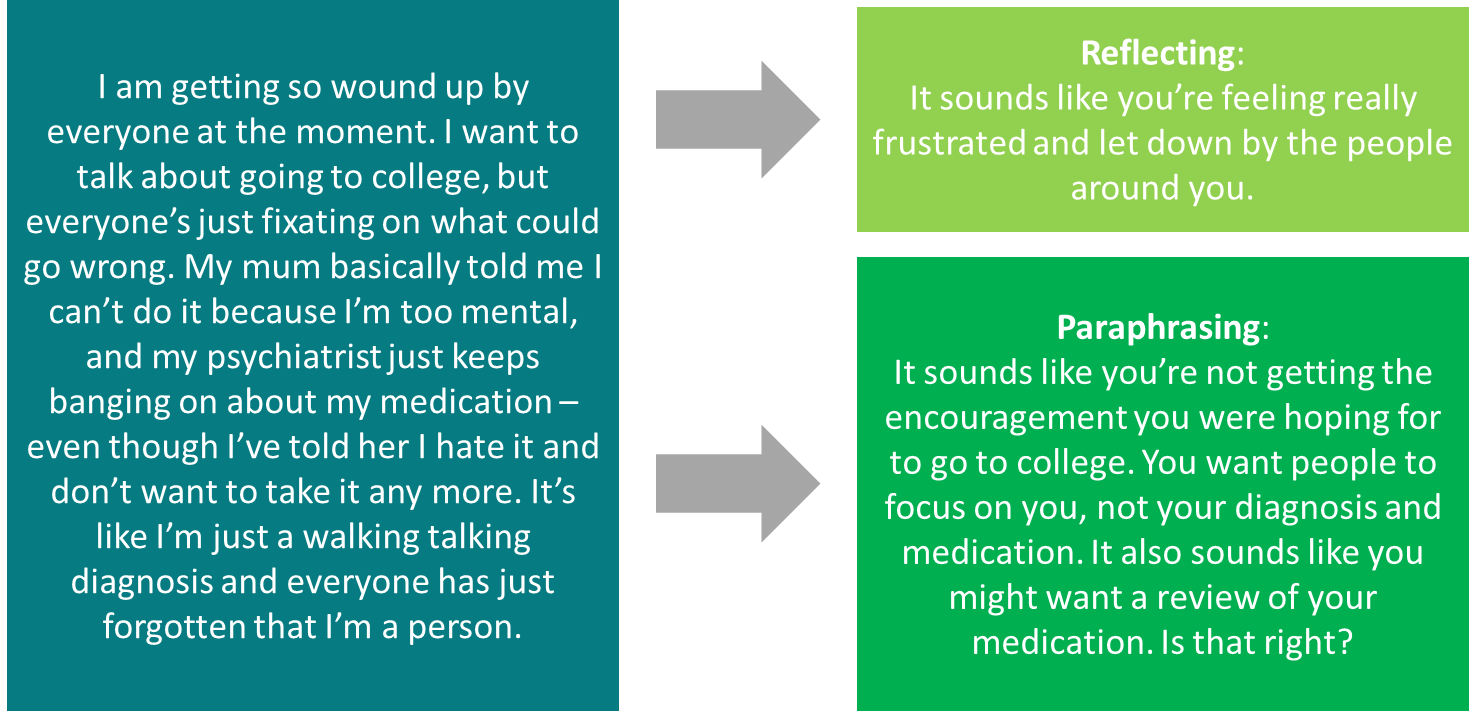 8
Breakout discussion 2 – Reflecting and paraphrasing
I feel really stuck – it feels like everything is going wrong. Everything was going well and then my relationship started to go downhill. I keep telling myself to stay positive but if it wasn’t for the children, I think I would leave. No matter how hard I try, I keep hitting dead ends, and I don’t know where to turn any more. I feel like such a failure.
Reflecting:
Paraphrasing:
Reflecting:
I’m feeling really low at the moment. Everything feels like such an effort – getting up in the morning and having a shower feels like a mammoth task. When I do manage to get up I feel like I’m walking around with a heavy weight on my shoulders. I was supposed to see my mum last week, but I cancelled again – she’s probably really upset with me. It feels like this is just my life now, it’s never going to get any better.
Paraphrasing:
9
Breakout discussion 3 – Story telling
Share a story with your partner using one of the story-telling methods discussed – choose which ever method you prefer
Your story should be:
A real story about something that has happened to you personally
Something you found difficult or challenging (e.g. a difficult work situation)
Something you feel safe and comfortable to share in this context
The person listening to the story should listen, ask questions where appropriate, and reflect/ paraphrase/ summarise 


You will be asked to feedback how you found the exercise, but you won’t be asked to share your individual stories.
10
Breakout discussion 4 – Working with diagnosis
Discuss any advantages or disadvantages of diagnosis.
Please nominate a spokesperson for your group who should take notes and feedback to the wider group.
11
Breakout discussion 5 – Working with diagnosis
What’s going on for Dawn?
What are the potential implications for Dawn?
How might this impact on how Sadie is supported?
What should Dawn do?
Please nominate a spokesperson for your group who should take notes and feedback to the wider group.
12
Breakout discussion 6 – Buddy catch up
Identify a situation in work where it might be helpful to spend more time exploring an individual’s story and language
How might you apply some of the learning from today?
What would success look like?
13